Studies of convectively induced turbulence
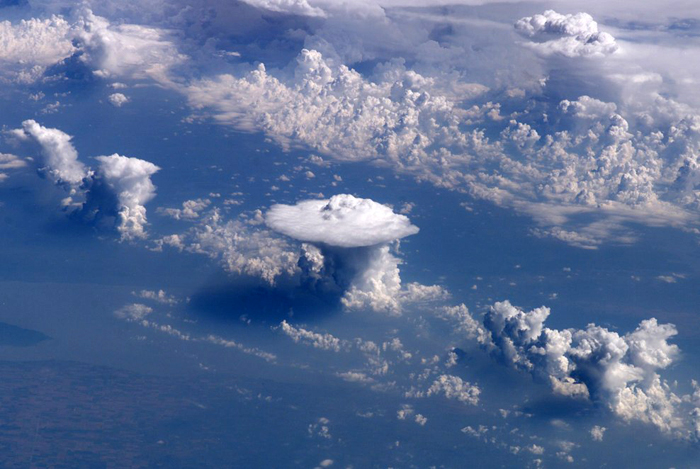 Todd Lane 
The University of Melbourne, Australia
Contributions from: Dragana Zovko Rajak (Australian Bureau of Meteorology), Bob Sharman (NCAR), Stan Trier (NCAR)
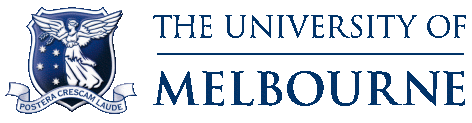 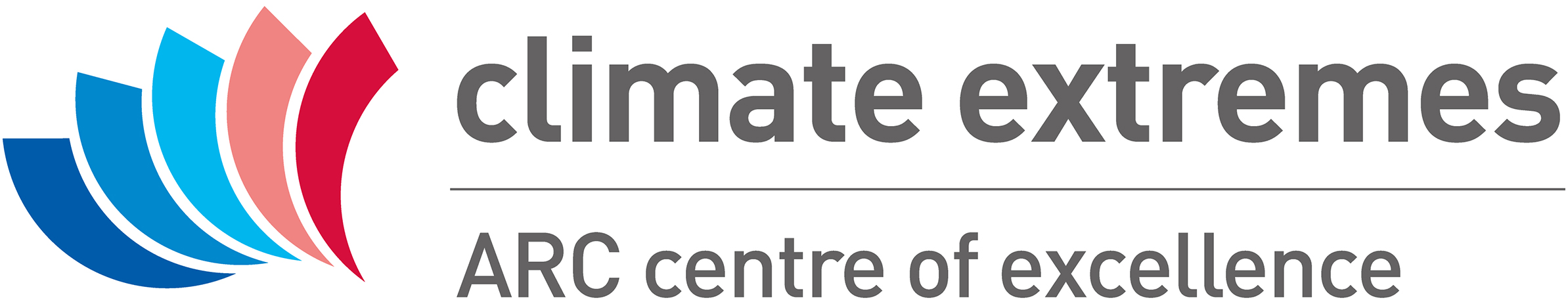 Turbulence Impact Mitigation Workshop V3. McLean VA 5-6 Sep 18
INTRODUCTION / MOTIVATION
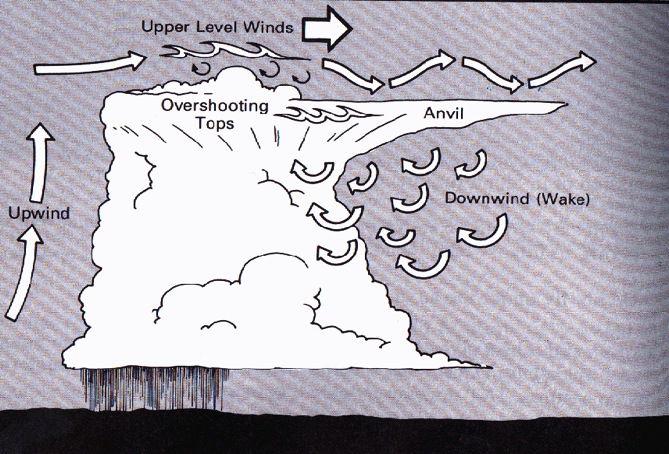 From Lester 1994, Turbulence: A new perspective for pilots
INTRODUCTION / MOTIVATION
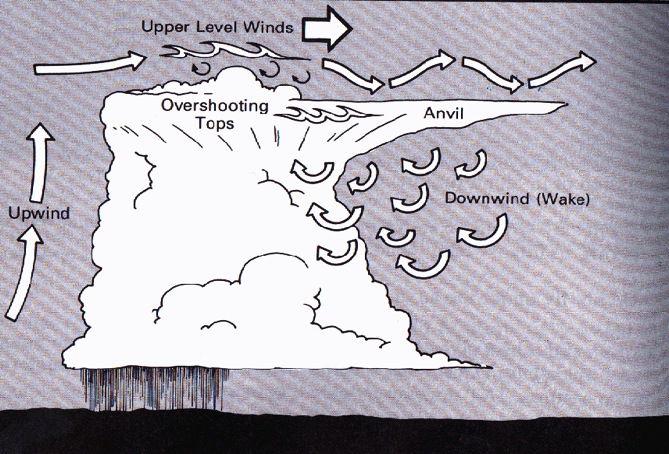 From Lester 1994, Turbulence: A new perspective for pilots
Example cases of convectively induced turbulence (CIT)
21 injuries over Missouri: in-cloud CIT









									20 July 2010, Washington DC to LAX
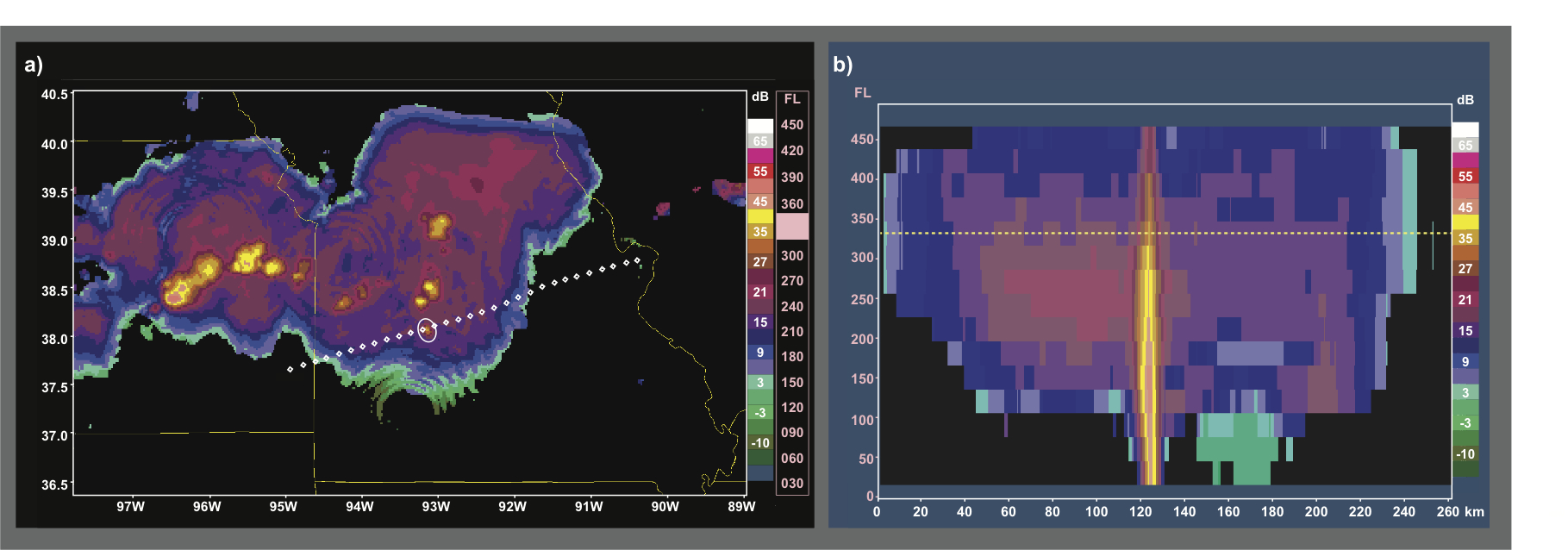 Example cases of convectively induced turbulence (CIT)
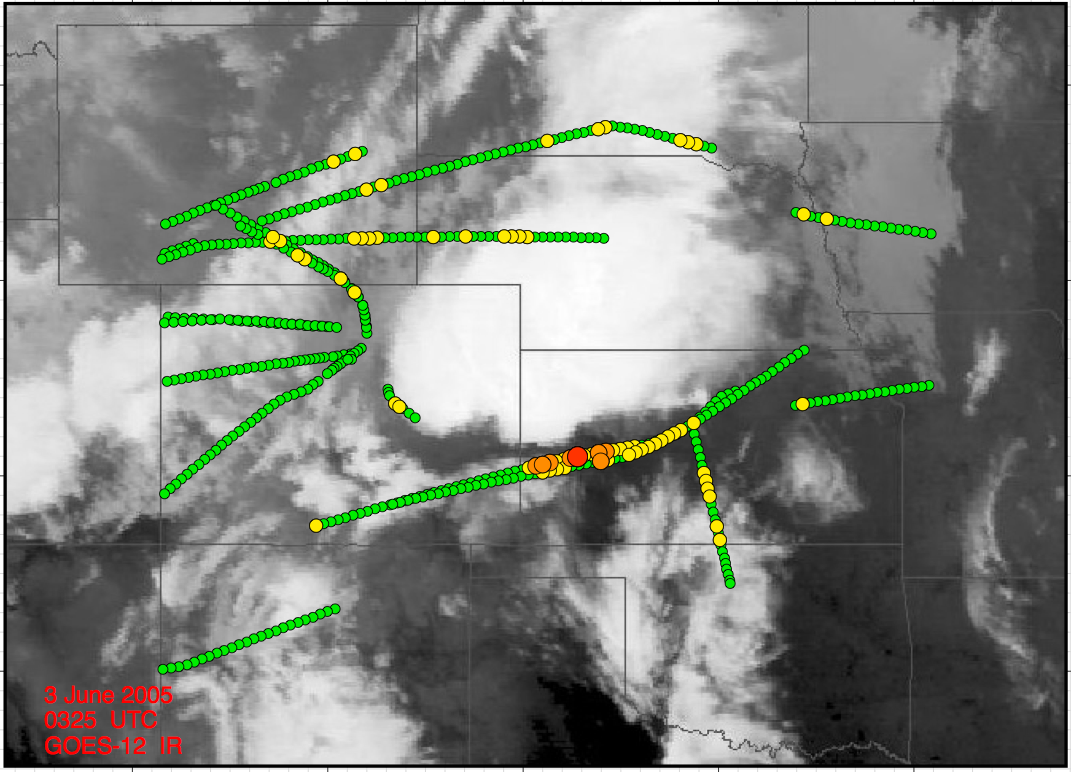 Automated EDR measurements
(1 hour, FL200-FL410)
Green – null			Yellow – light
Orange – moderate	Red - severe
[Speaker Notes: Severe Report about 50 km from cloud boundary]
Risk of Moderate-or-Greater (MOG) turbulence relative to storms
MOG = peak EDR > 0.3 m2/3s-1
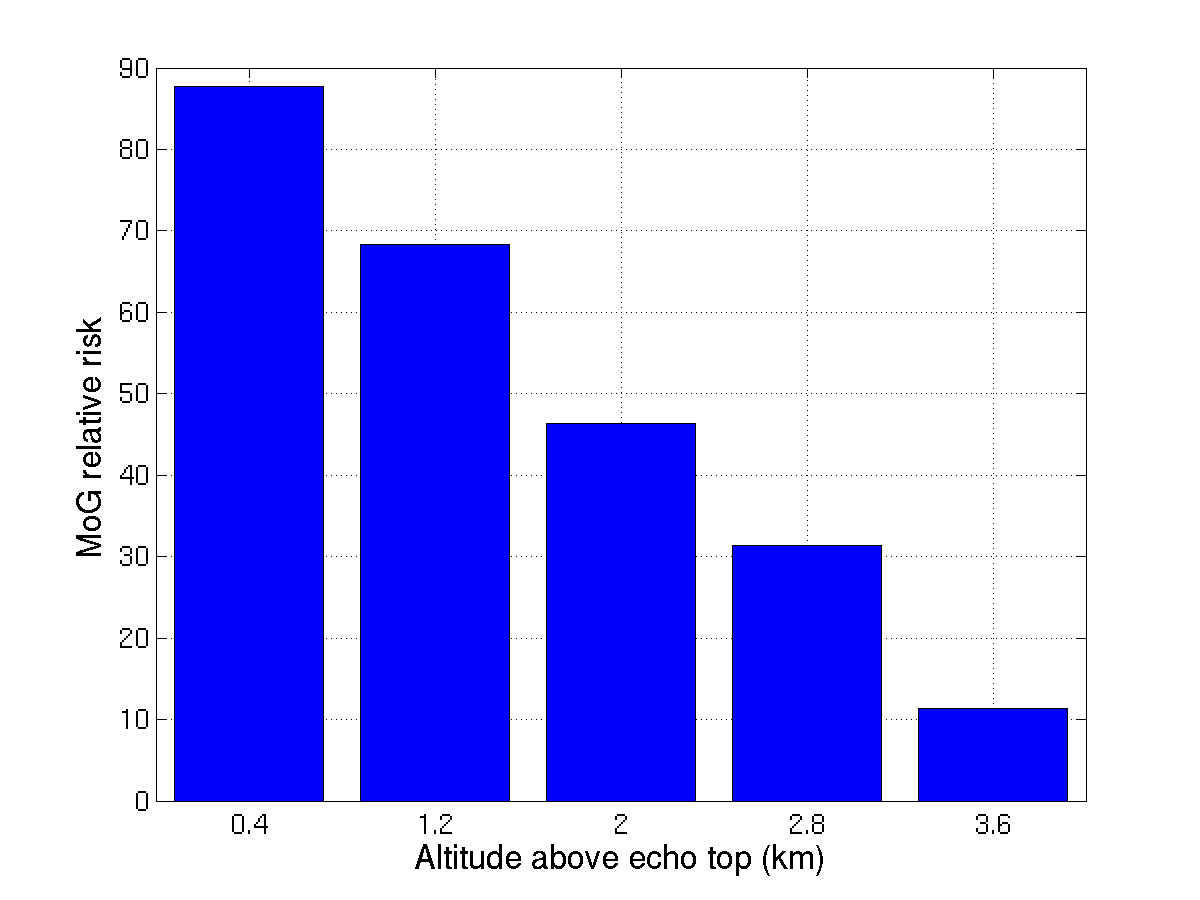 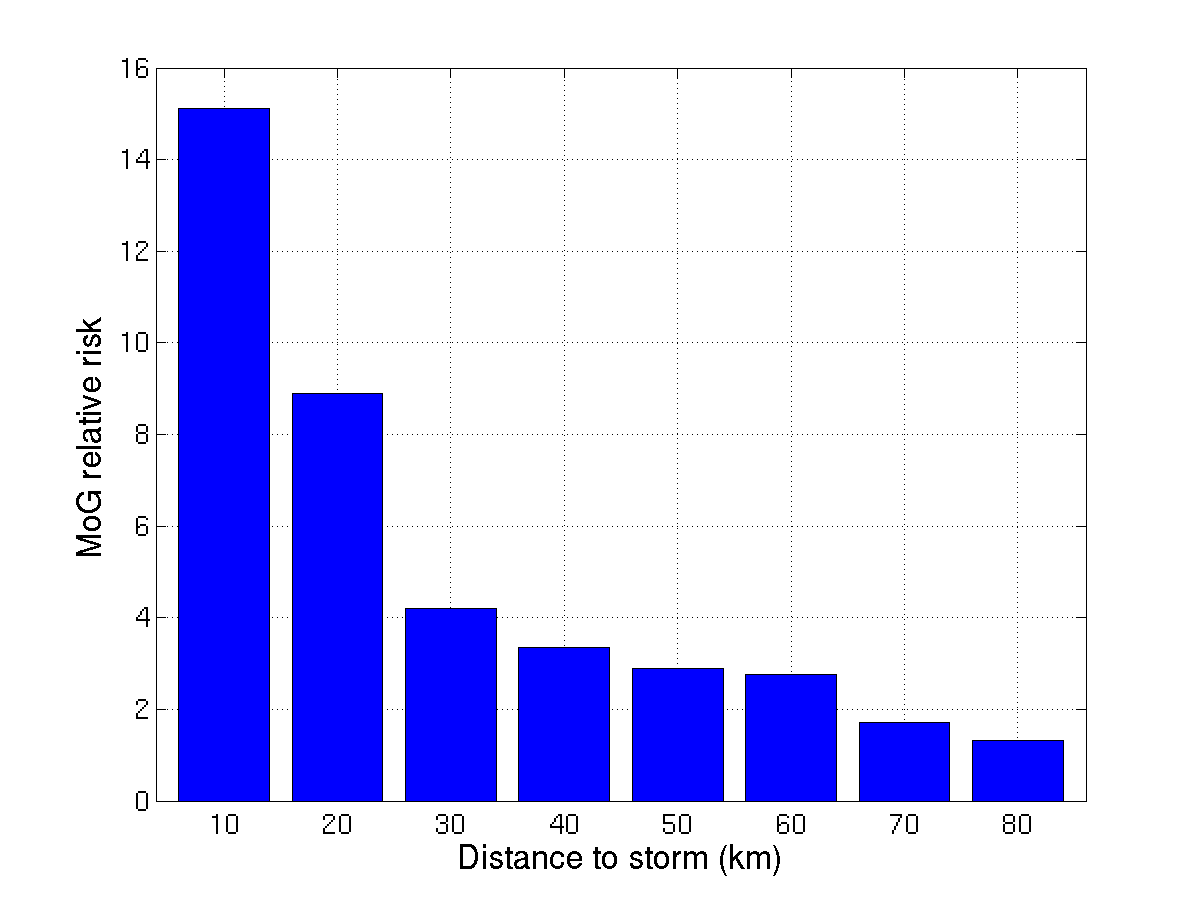 4x
10x
From Lester 1994, Turbulence: A new perspective for pilots
EDR-derived measurements over the USA compared to NEXRAD derived cloud boundaries


 > 7 million peak EDR reports for 2004 - 2005 warm seasons (May-Oct) between 25-42,000 ft.

 ‘Relative risk’ refers to background occurrence (0.03% of all reports are MOG). 
E.g., relative risk of 10 means that MOG is 10x more likely to occur at that location

 Significantly enhanced risk (10x) at 12,000 ft (3.6 km) above cloud

 MOG 4x more likely at ~20 miles (30 km) from storm – c.f. FAA guidelines

 50 % of MOG reports are within 100 km of storms
Analysis by John Williams - from Lane et al. (2012, BAMS)
HIGH-RESOLUTION SIMULATIONS TO UNDERSTAND GENERATION
Observations
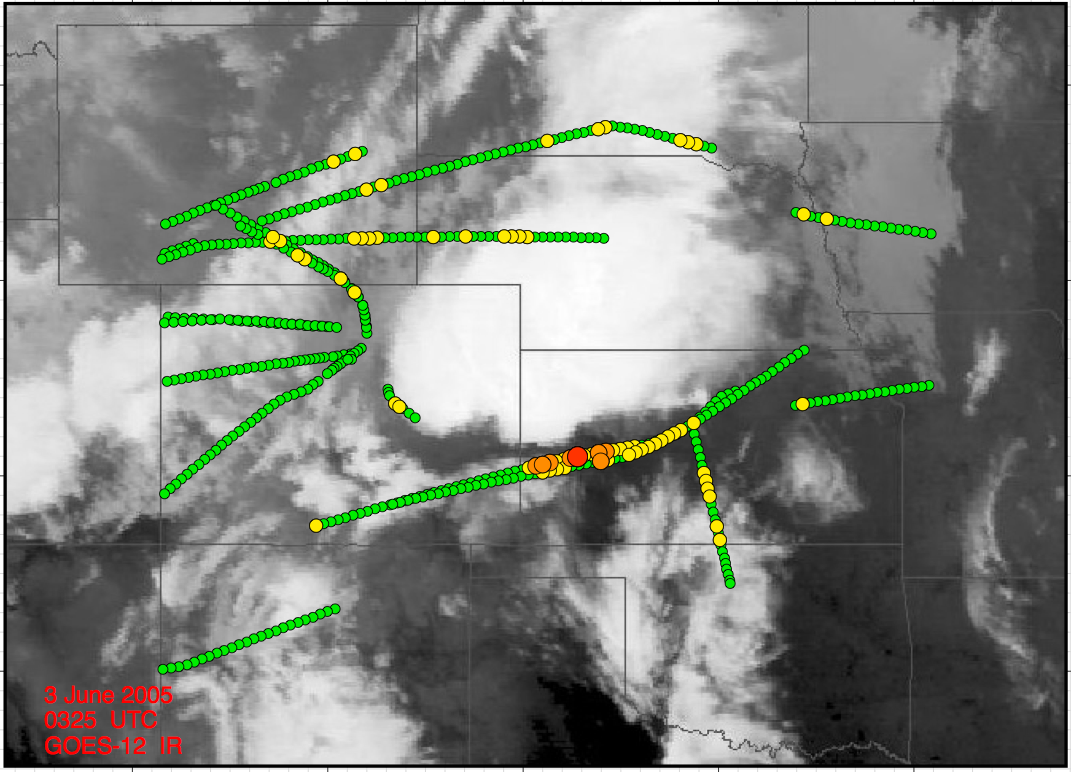 Severe report at: 
0319 UTC
38,000 ft (=11.9 km above sea level)
~31 miles (50 km) from cloud boundary
HIGH-RESOLUTION SIMULATIONS TO UNDERSTAND GENERATION
1.1 km resolution simulation (WRF)
Radar reflectivity (colors)
Turbulence Kinetic Energy (red lines)
Low Richardson number (black lines)
Observations
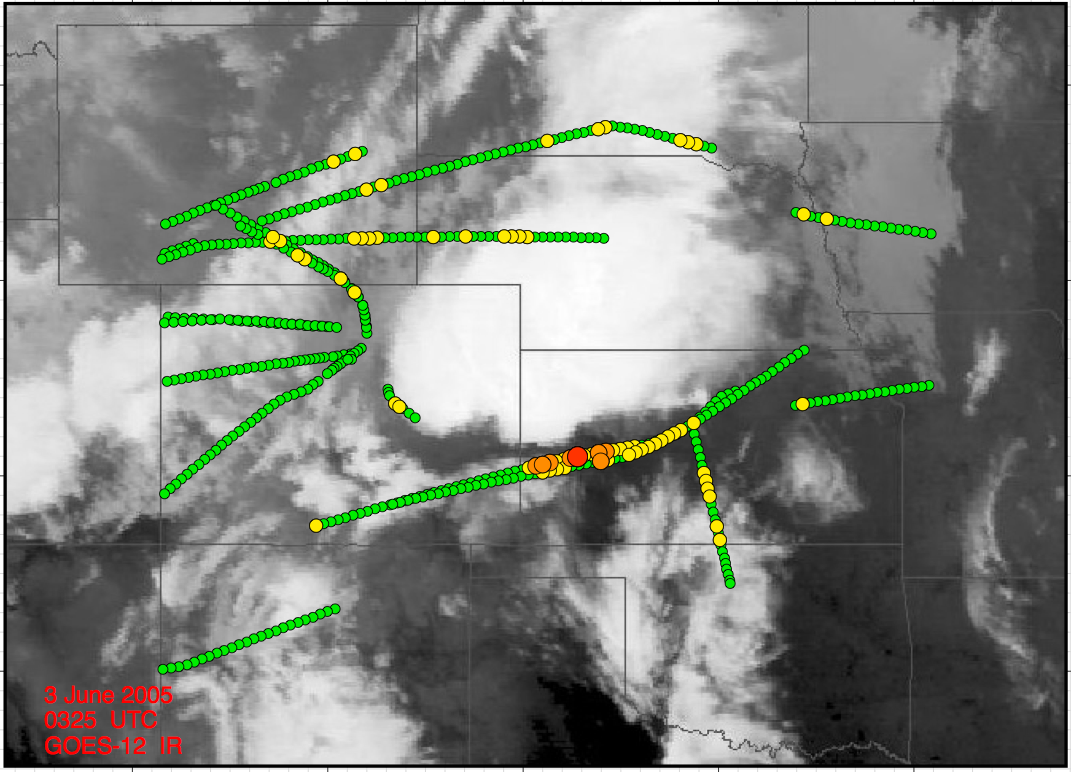 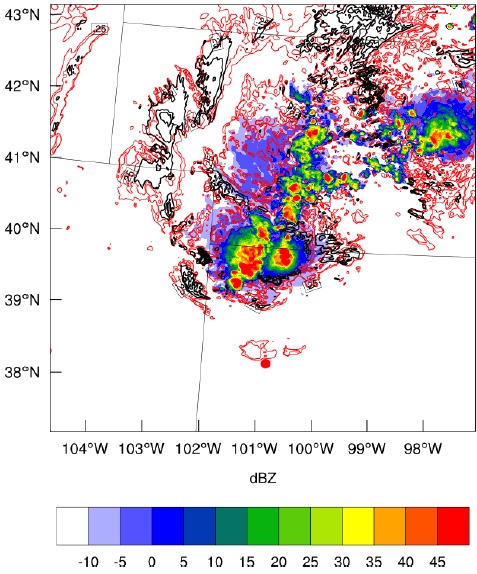 Severe report at: 
0319 UTC
38,000 ft (=11.9 km above sea level)
~31 miles (50 km) from cloud boundary
z=12.5 km, 0320 UTC
HIGH-RESOLUTION SIMULATIONS TO UNDERSTAND GENERATION
1.1 km resolution simulation (WRF)
Radar reflectivity (colors)
Turbulence Kinetic Energy (red lines)
Low Richardson number (black lines)
Observations
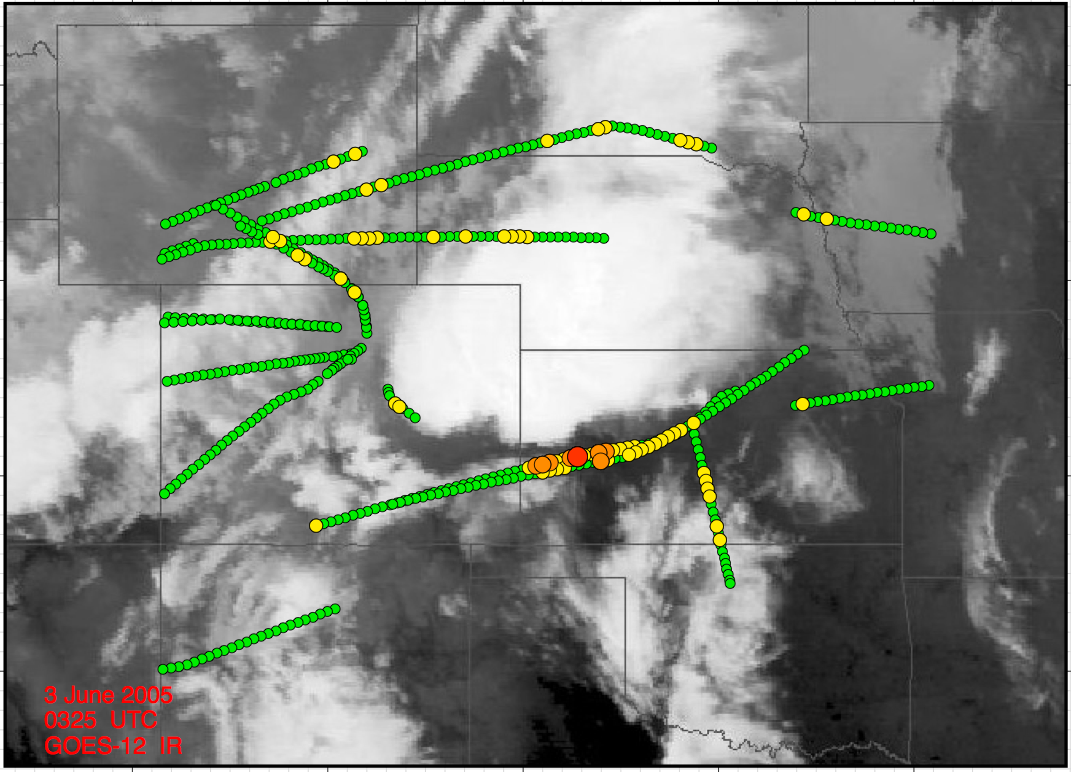 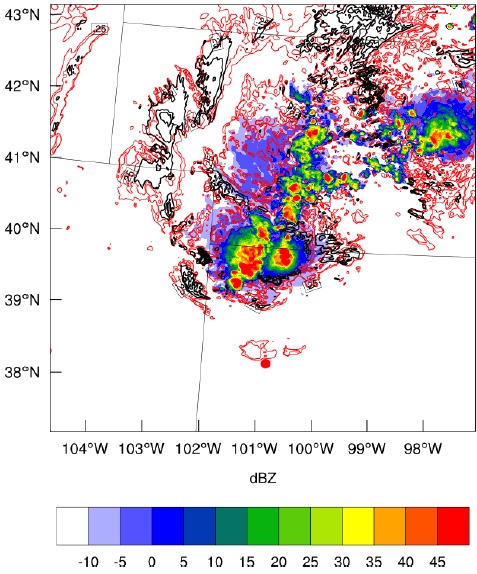 Severe report at: 
0319 UTC
38,000 ft (=11.9 km above sea level)
~31 miles (50 km) from cloud boundary
z=12.5 km, 0320 UTC
HIGH-RESOLUTION SIMULATIONS TO UNDERSTAND GENERATION
S-N Velocity
Turbulence Kinetic Energy
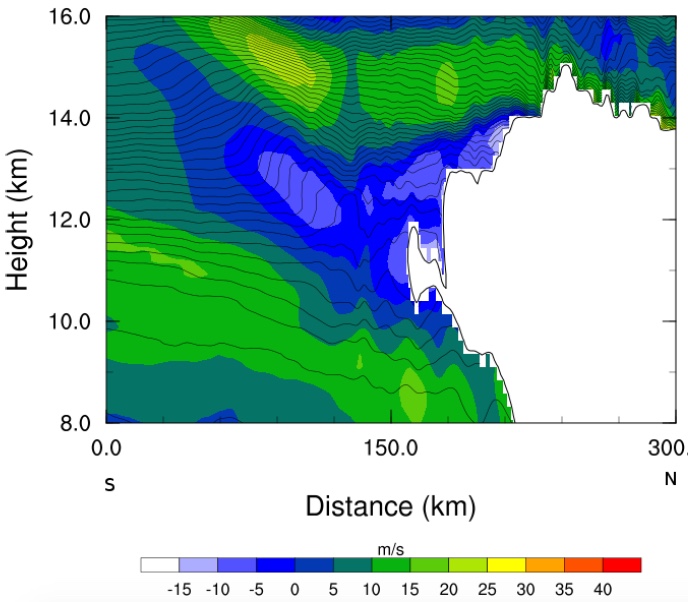 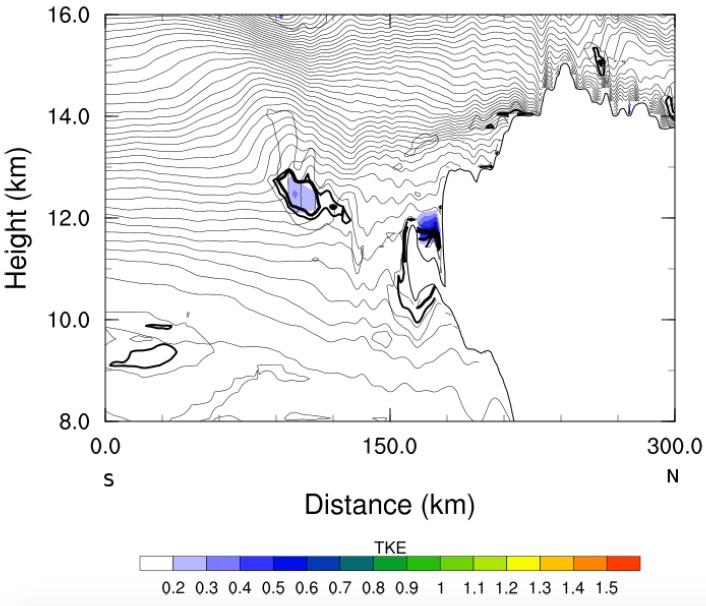 Localized (and transient) turbulence at about 30-50 miles (50-80 km) from storm
Related to wave processes (local wave breaking)

Simulations represent occurrence reasonably well, but unable to provide good measures of intensity due to resolution
Idealized simulations to characterize intensity
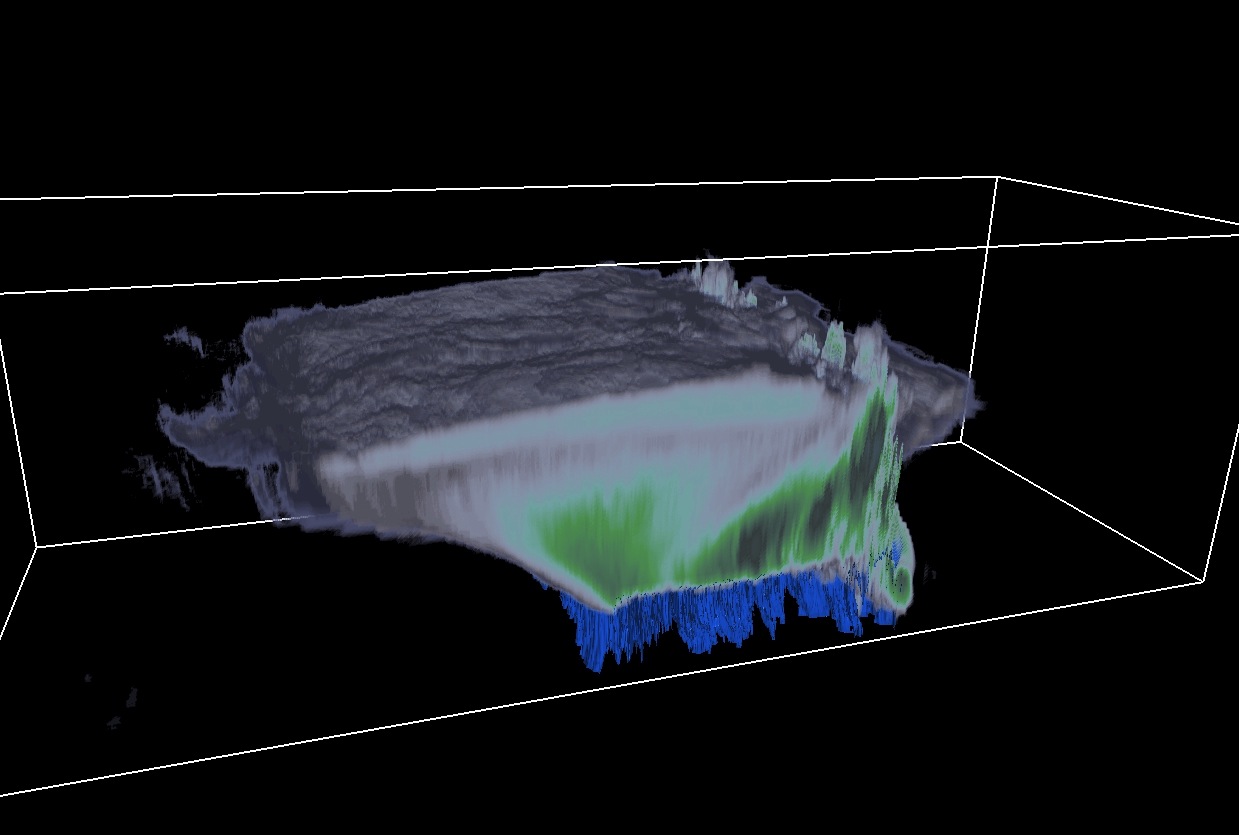 Large-eddy simulations (75 m grid spacing) can resolve turbulence
Idealized simulations to characterize intensity
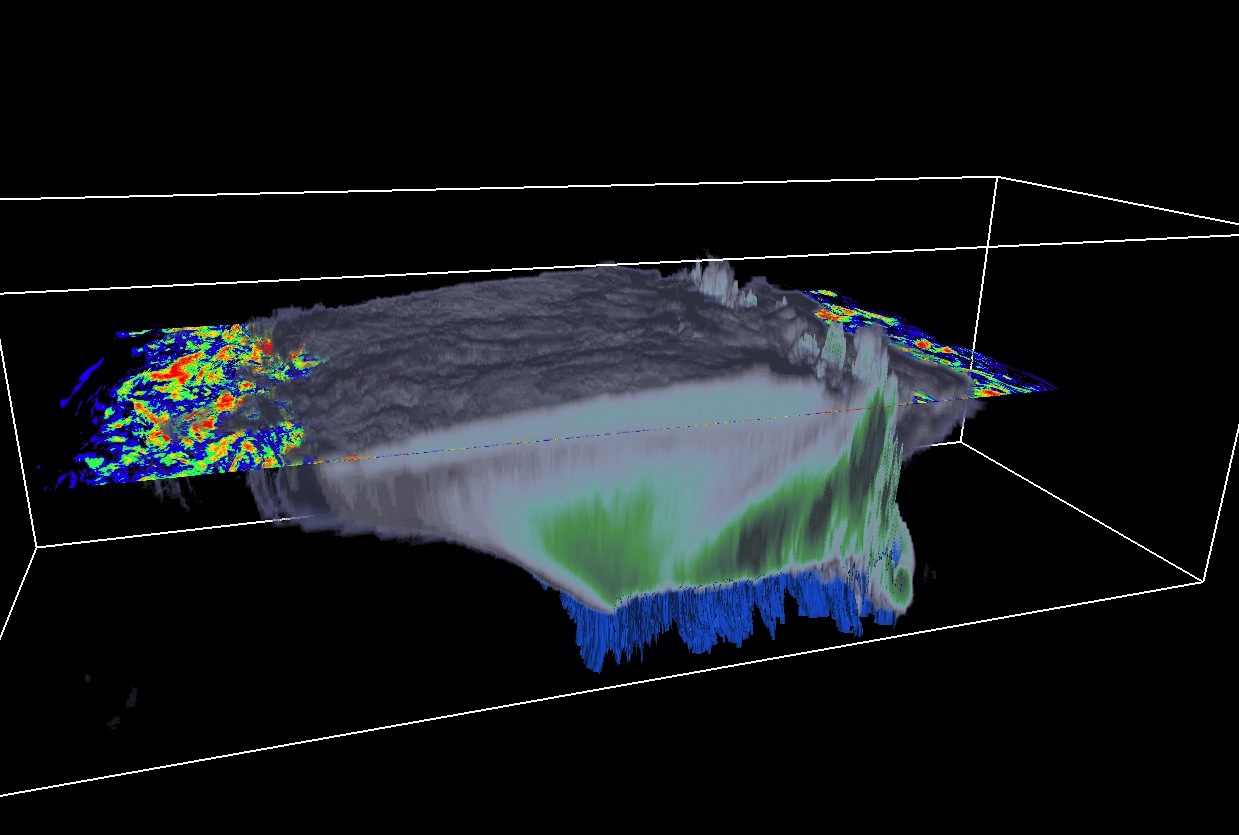 RESULTS: 3D Structure (cloud & 10-km vorticity)
Idealized simulations to characterize intensity
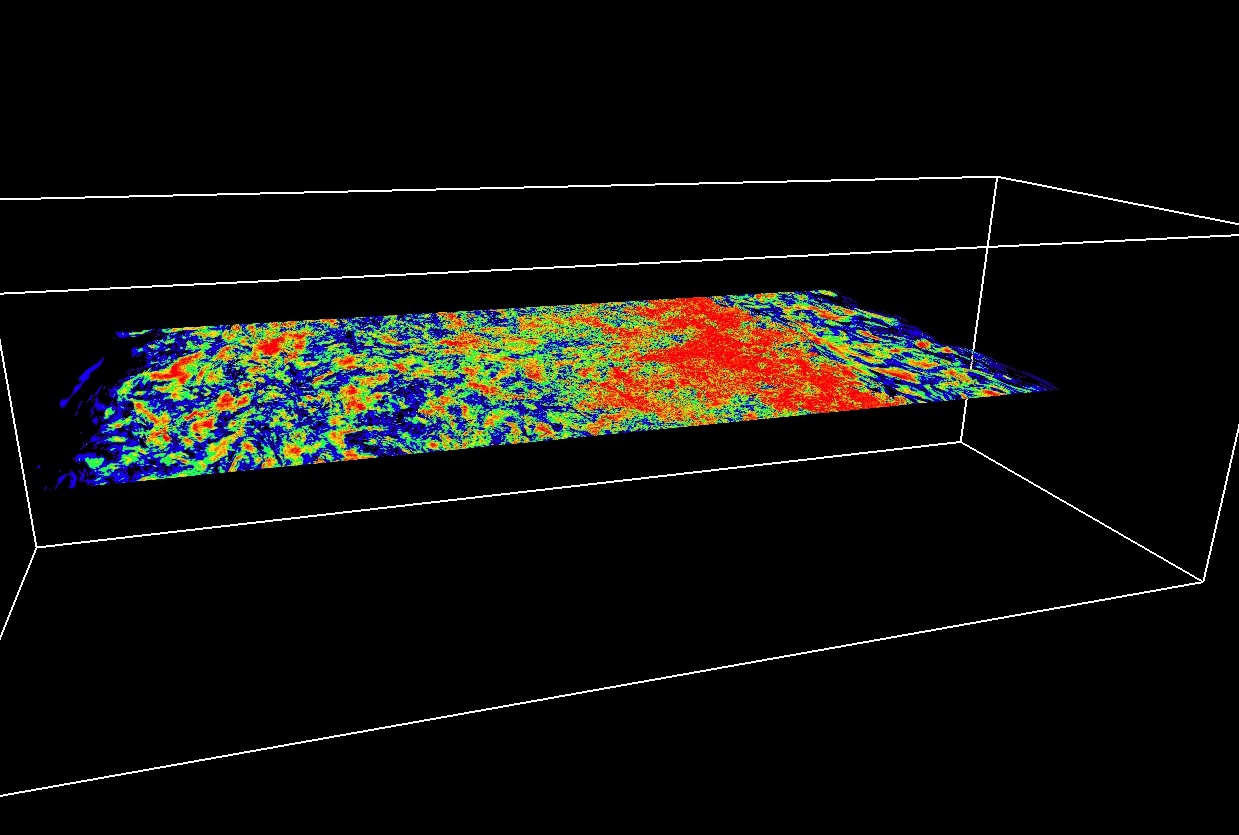 RESULTS: 3D Structure (cloud & 10-km vorticity)
Idealized simulation to characterize intensity (squall line)
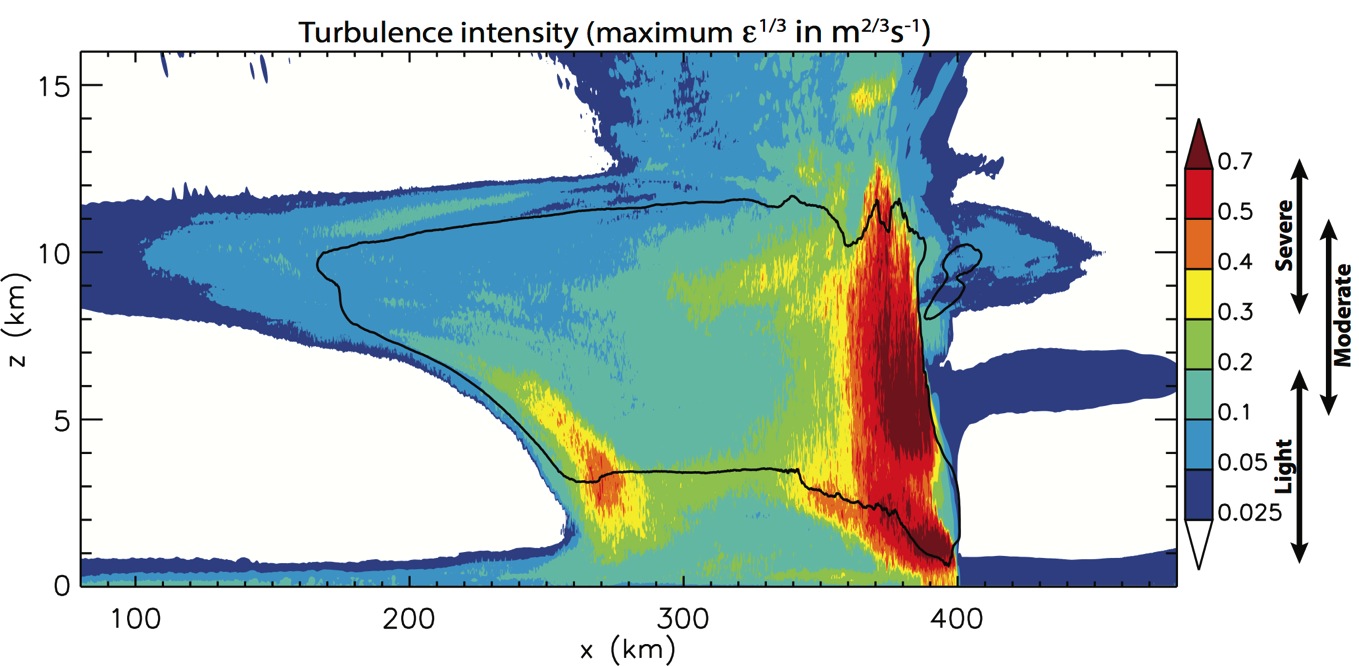 Calculated in the same way as commercial aircraft: estimate EDR (Eddy Dissipation Rate, ε1/3) along overlapping short (9 km long) segments in y-direction.

Corresponding subjective intensity determined from comparisons to PIREPS (Sharman et al. 2014)
from Lane and Sharman (2014, GRL)
[Speaker Notes: Using the relation for the transverse component: |û|2=4/3Cε2/3k-5/3,  C=0.5]
Idealized simulation to characterize intensity (upright storm)
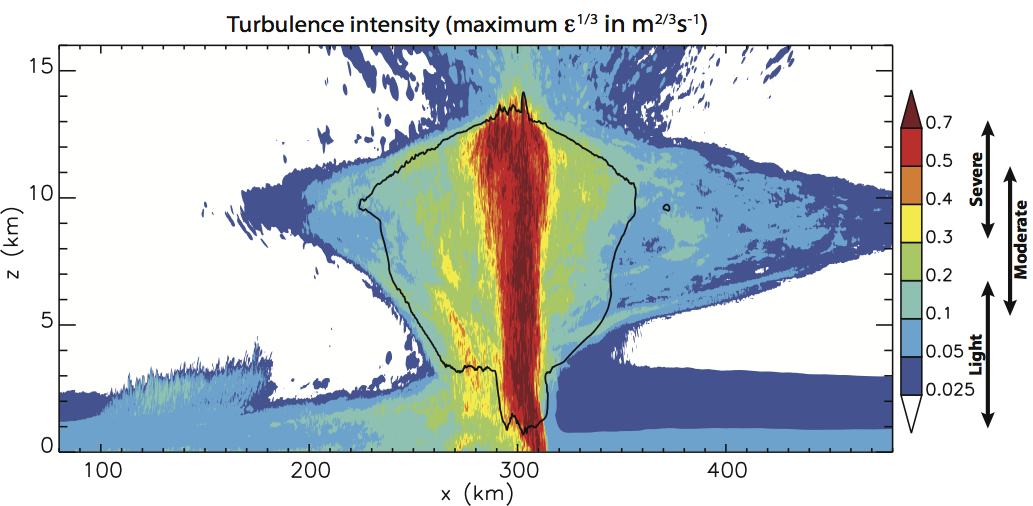 Upright storm has broader turbulence extent ahead of storm

Storm characteristics matter in determining risk of turbulence relative to cloud boundary – related to upper outflow of storm (among other things)
[Speaker Notes: Upright storm (created with deeper [5 km deep] shear profile) has broader turbulence extent ahead of storm

Using the relation for the transverse component: |û|2=4/3Cε2/3k-5/3,  C=0.5

Calculated in the same way as commercial aircraft: estimate ε1/3 along overlapping short (9 km long) segments in y-direction.]
The way forward? Prediction with high-resolution NWP
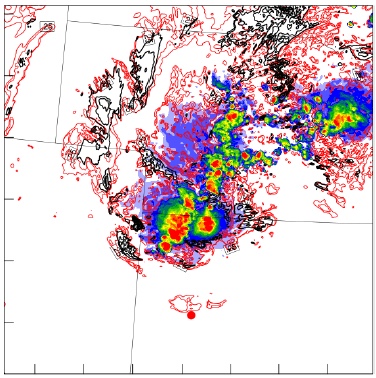 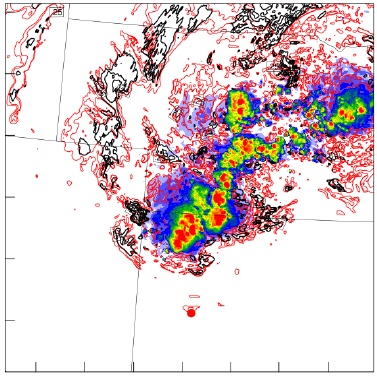 320 UTC
340 UTC
Moist convection and turbulence both suffer from low predictability
Ensemble approaches essential to capture uncertainty in both convection and turbulence

Complicated implementation into air traffic operations due to highly detailed spatial structures and intermittency
SUMMARY
There is an enhanced risk of turbulence that extends significant distances above and around convective storms

Significant progress has been made in recent years to better understand the mechanisms of turbulence around clouds
Wave processes, enhanced wind shear, sensitivity to storm type, etc.

High-resolution weather prediction is capable of identifying specific regions of enhanced turbulence likelihood

How can these advances be best utilized to improve avoidance methods to reduce turbulence encounters? E.g., 
Improved guidelines for tactical avoidance
Diagnosis (for nowcasting) of risk based on theory, models, and remote sensing
High-resolution Numerical Weather Prediction
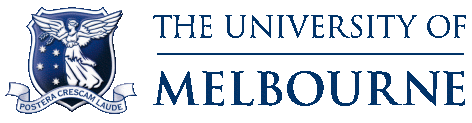 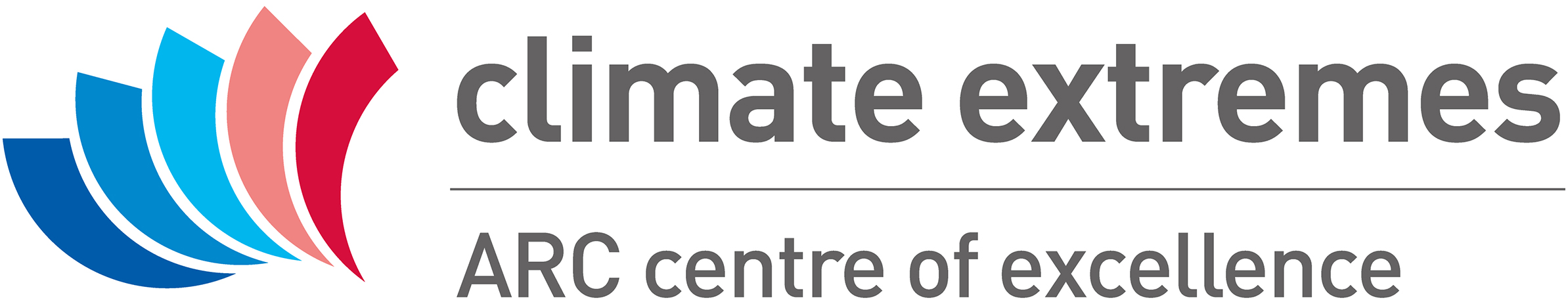 Turbulence Impact Mitigation Workshop V3. McLean VA 5-6 Sep 18